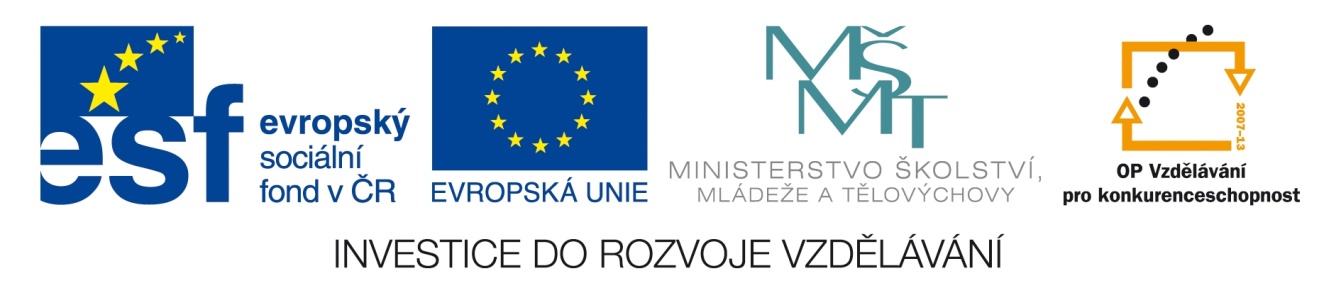 Registrační číslo projektu: CZ.1.07/1.1.38/02.0025
Název projektu: Modernizace výuky na ZŠ Slušovice, Fryšták, Kašava a Velehrad
Tento projekt je spolufinancován z Evropského sociálního fondu a státního rozpočtu České republiky.
Pes domácí
Pří_177_Rozmanitost přírody_Pes domácí 

Autor: Mgr. Eliška Galíková 

Škola: Základní škola Fryšták, okres Zlín, příspěvková organizace
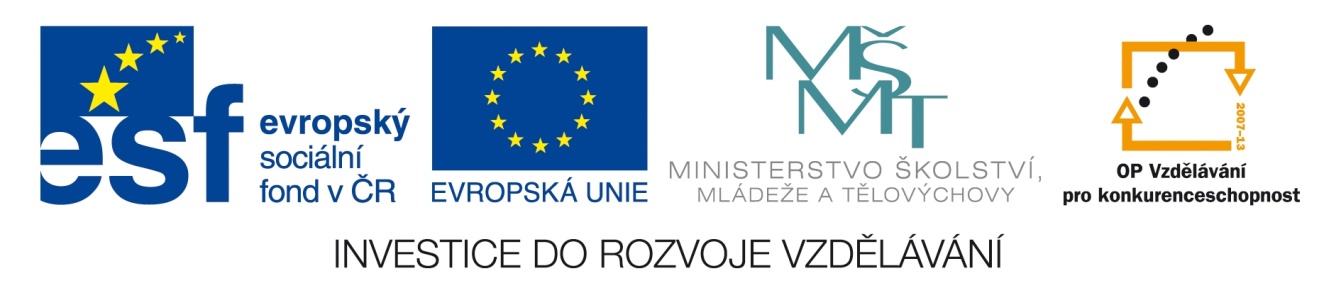 Anotace:
Digitální učební materiál je určen k seznámení žáků se psem domácím.
Materiál rozvíjí nově získané vědomosti a dovednosti žáků o psovi domácím.
Je určen pro předmět přírodověda a ročník čtvrtý.
Tento materiál vznikl jako doplňující materiál k učebnici:
ČLOVĚK A JEHO SVĚT, Přírodověda pro 4. ročník. Štiková, Věra. 
NOVÁ ŠKOLA, s.r.o., 2010.  ISBN 978–80–7289–211–2.
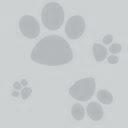 Pes domácí
Základní pojmy
Jméno: pes
Třída: savci
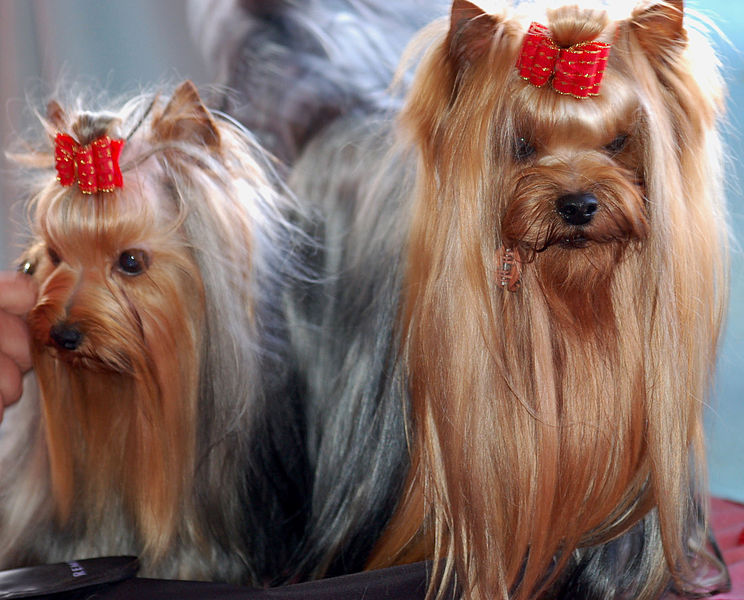 Řád: šelmy
Čeleď: psovití
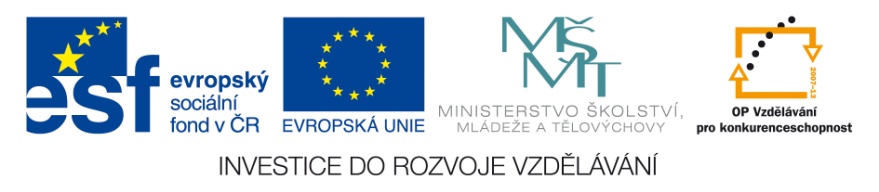 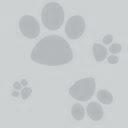 Rod: vlk
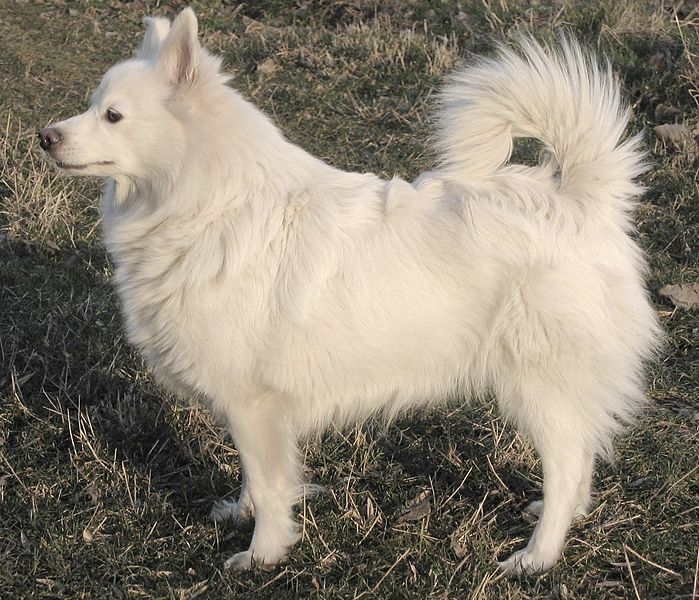 Druh: vlk obecný
Kmen: strunatci
Délka života: velká plemena 8 - 10 let,      	                malá plemena 12 – 14 let
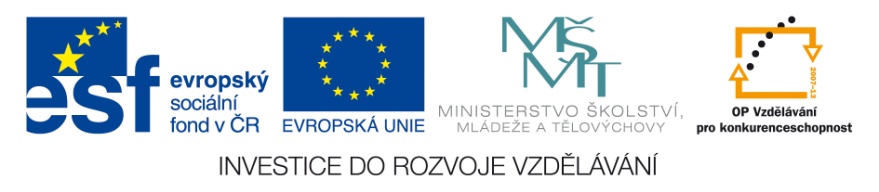 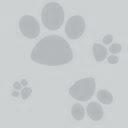 Popis
Pes patří mezi psovité šelmy.
Má štíhlé svalnaté tělo s mohutným hrudníkem. Na hrudník je nasazen svalnatý krk, který nese hlavu s prodlouženým čenichem.
Oči jsou menší, naopak ušní boltce jsou nápadné.
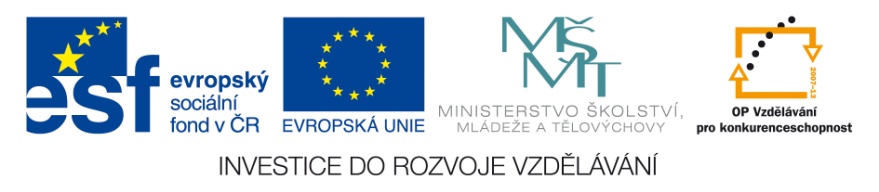 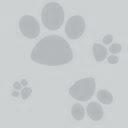 Ocas psa je obecně středně dlouhý a jen málokdy je zcela rovný.
Tělo psa je zpravidla kryté srstí různé délky i struktury.
Končetiny jsou stavěny pro vytrvalost v chůzi i v běhu. Pes je prstochodec, našlapuje na pružné nášlapové polštáře, což jsou zrohovatělé bezprsté útvary na tlapkách, drápy jsou pevné, tupé a nezatažitelné.
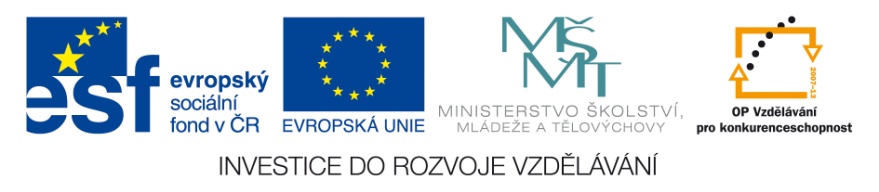 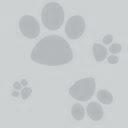 Mezi dnešními plemeny psů existují obrovské rozdíly co do velikosti i tělesných proporcí: nejmenším plemenem je čivava, největším psem je irský vlkodav, nejtěžšími psy jsou bernardýn a anglický mastif.
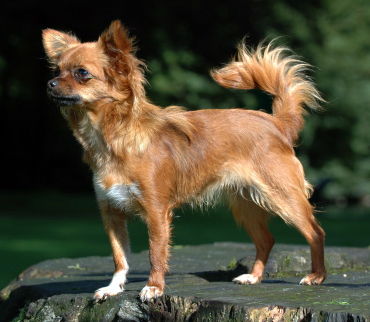 čivava
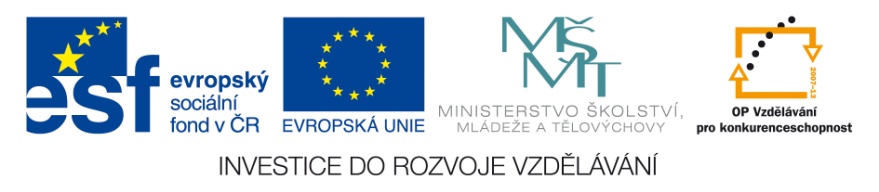 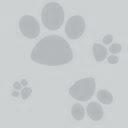 Potravní chování
Pes přijímá potravu po velkých kusech.
Žaludek má schopnost se roztáhnout. Pes často zvrací.
Méně aktivní psi by měli dostávat menší dávky krmiva, aktivní psi potřebují více potravy.
Psům bychom neměli dávat jídlo určené lidem, je pro ně tučné, kořeněné a slané.
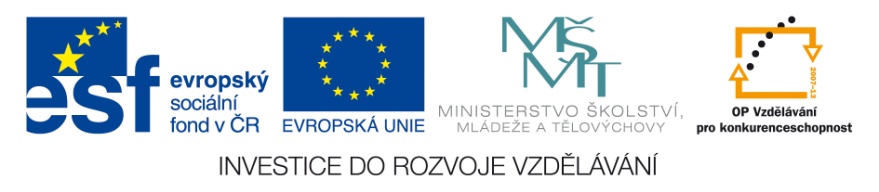 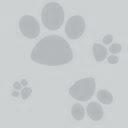 Hravé chování
Psi si rádi hrají až do vysokého věku
Projevuje se to například: 
hrabáním v zemi, hra s kameny nebo klacky, honění vlastního ocasu, nebo ničením předmětů. Přirozenější je pro psa sociální hra, kdy si hraje s člověkem nebo jiným psem.
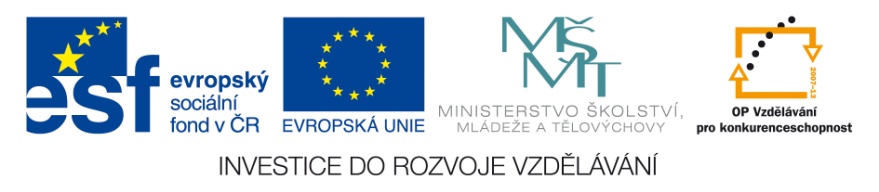 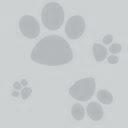 Stavba těla
záď
stop
kohoutek
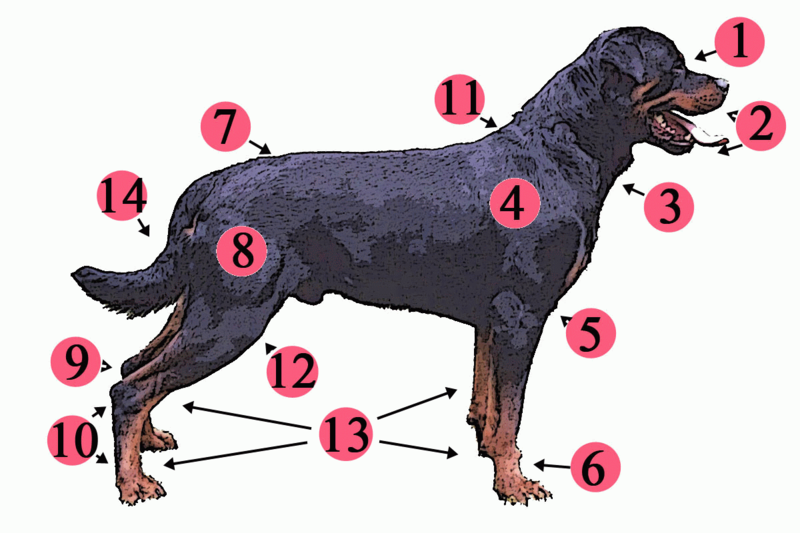 morda
ocas
krk
stehno
lopatka
hlezno
loket
pánevní       končetiny
hrudní končetina
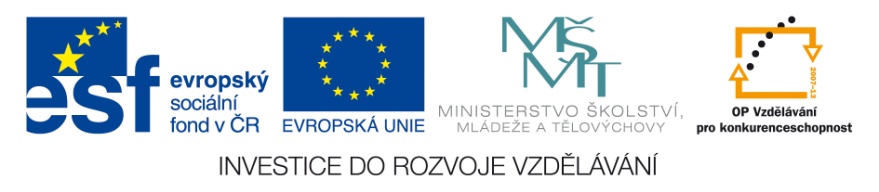 koleno
tlapy
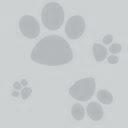 Chrup psa
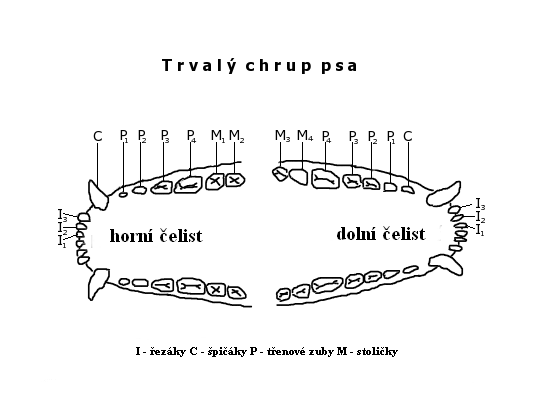 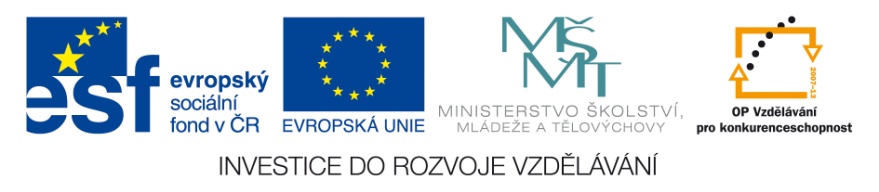 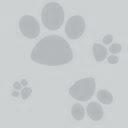 Srst a zbarvení srsti
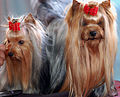 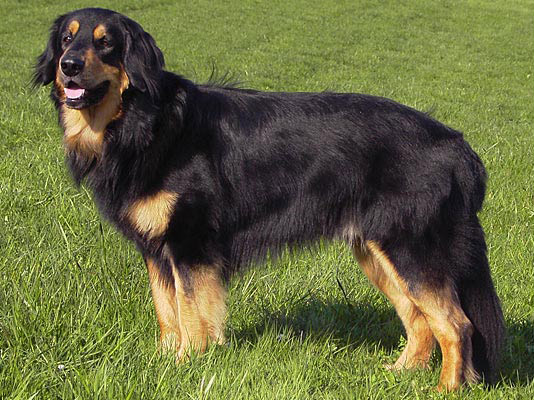 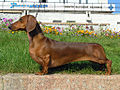 Dlouhá srst s podstatou
Hedvábná srst
Hladká srst
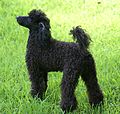 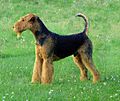 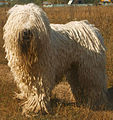 Hrubá srst
Kudrnatá nelínající srst
Zvláštní druh srsti
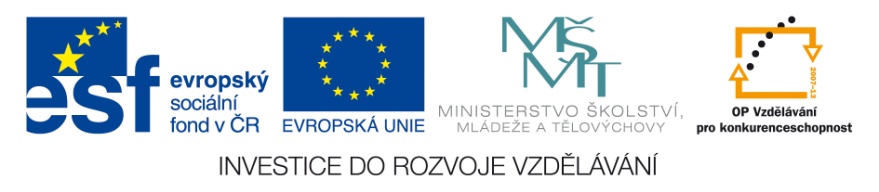 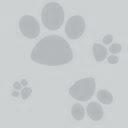 Z téměř 37tisíc nejkrásnějších pejsků z celé republiky, vybrali lidé v internetovém hlasování televize Nova Little Jay, Bernského salašnického psa. Majitelé jsou manželé Chovancovi z Březnice u Zlína.
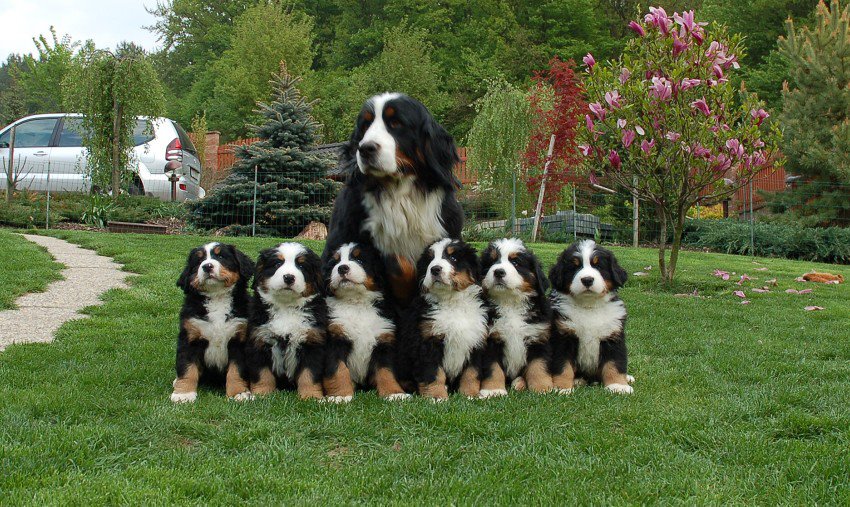 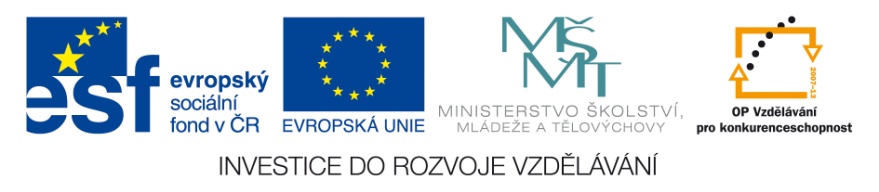 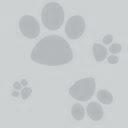 Opakování
Rozhodněte správná tvrzení
Patří pes do třídy savců?
ANO
NE
/
ANO /
NE
Má pes zatažitelné drápky?
Je nejmenší plemeno čivava?
ANO
/ NE
Je největší plemeno Bernský Salašnický?
ANO /
NE
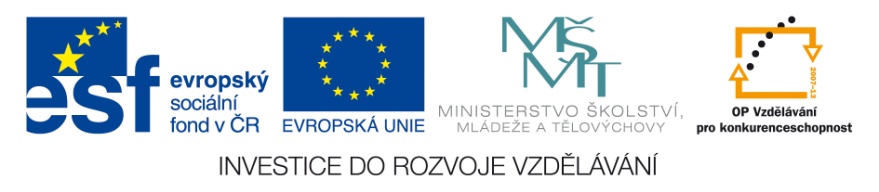 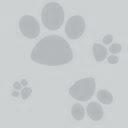 Opakování
Jezevčík má:
a) hedvábnou srst
b) hladkou srst
c) kudrnatou srst
Pudl má:
a) kudrnatou nelínající srst
b) dlouhou srst
c) hrubou srst
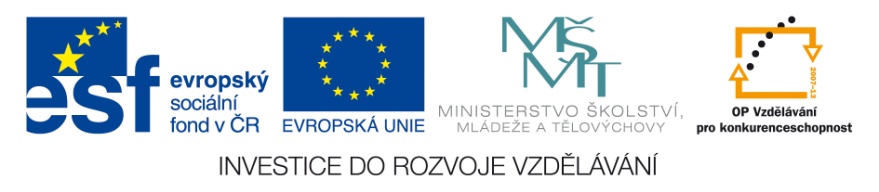 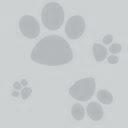 Opakování
Hrají si psi:
jen když jsou štěňata
neradi si hrají
po celý život
Delšího věku se dožívají:
malá plemena
velká plemena
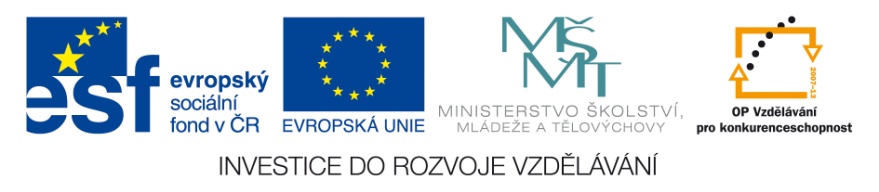 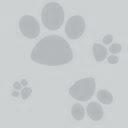 Opakování
Psi přijímají potravu:
a) hltavým způsobem
b) vychutnávají si ji pomalu
c) je vybíravý, vychutnává si      
    jen granule
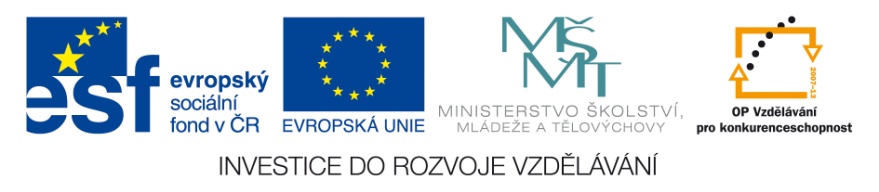 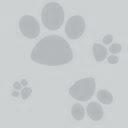 Zdroje
ČLOVĚK A JEHO SVĚT, Přírodověda pro 4. ročník. Štiková, Věra. NOVÁ ŠKOLA, s.r.o., 2010. 
     ISBN 978–80–7289–211–2.
Yorkshire teriery 522.jpg. In: Wikipedia: the free encyclopedia [online]. San Francisco (CA): Wikimedia Foundation, 2001-, 9.5.2006 [cit. 2013-04-19]. Dostupné z: http://cs.wikipedia.org/wiki/Soubor:Yorkshire_teriery_522.jpg
Anatomy dog.png. In: Wikipedia: the free encyclopedia [online]. San Francisco (CA): Wikimedia Foundation, 2001-, 2.6.2006 [cit. 2013-04-19]. Dostupné z: http://cs.wikipedia.org/wiki/Soubor:Anatomy_dog.png
Chrup psa česky.png. In: Wikipedia: the free encyclopedia [online]. San Francisco (CA): Wikimedia Foundation, 2001- [cit. 2013-04-19]. Dostupné z: http://cs.wikipedia.org/wiki/Soubor:Chrup_psa_%C4%8Desky.png
Helos 11.jpg. In: Wikipedia: the free encyclopedia [online]. San Francisco (CA): Wikimedia Foundation, 2001-, 10.4.2009 [cit. 2013-04-19]. Dostupné z: http://cs.wikipedia.org/wiki/Soubor:Helos_11.jpg
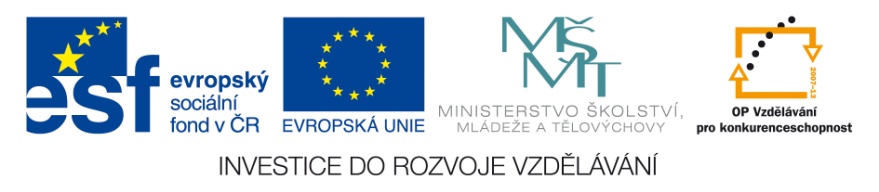 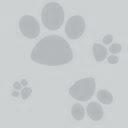 Short-haired-Dachshund.jpg. In: Wikipedia: the free encyclopedia [online]. San Francisco (CA): Wikimedia Foundation, 2001-, 21.1.2008 [cit. 2013-04-19]. Dostupné z: http://cs.wikipedia.org/wiki/Soubor:Short-haired-Dachshund.jpg
Miniature Poodle stacked.jpg. In: Wikipedia: the free encyclopedia [online]. San Francisco (CA): Wikimedia Foundation, 2001-, 18.7.2007 [cit. 2013-04-19]. Dostupné z: http://cs.wikipedia.org/wiki/Soubor:Miniature_Poodle_stacked.jpg
Airedale-terrier-charles14m.jpg. In: Wikipedia: the free encyclopedia [online]. San Francisco (CA): Wikimedia Foundation, 2001-, 6.9.2011 [cit. 2013-04-19]. Dostupné z: http://cs.wikipedia.org/wiki/Soubor:Airedale-terrier-charles14m.jpg
Komondor delvin.jpg. In: Wikipedia: the free encyclopedia [online]. San Francisco (CA): Wikimedia Foundation, 2001-, 14.9.2009 [cit. 2013-04-19]. Dostupné z: http://cs.wikipedia.org/wiki/Soubor:Komondor_delvin.jpg
Spitz. In: Wikipedia: the free encyclopedia [online]. San Francisco (CA):    Wikimedia Foundation, 2001-, 6.1.2007 [cit. 2014-10-12]. Dostupné z: http://commons.wikimedia.org/wiki/File:Spitz.jpg
Chihuahua1 bvdb. In: Wikipedia: the free encyclopedia [online]. San Francisco (CA): Wikimedia Foundation, 2001-, 21.7.2011 [cit. 2014-10-12]. Dostupné z: http://commons.wikimedia.org/wiki/File:Chihuahua1_bvdb.jpg
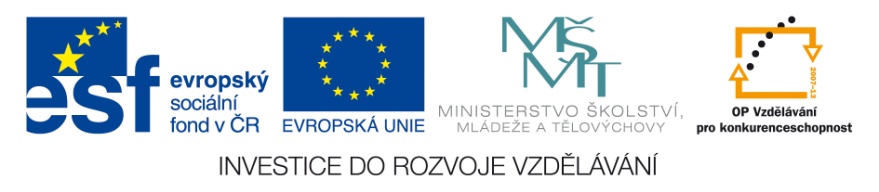